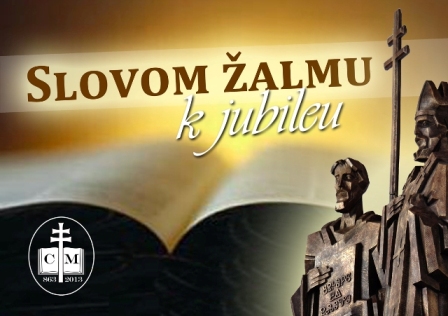 11. apríl 2011Slovom žalmu                 k jubileu
Selce a Bratislava 
	Historický exkurz
Bože, ty si môj Boh (Žalm 22) 	
	Čítanie a výklad žalmu
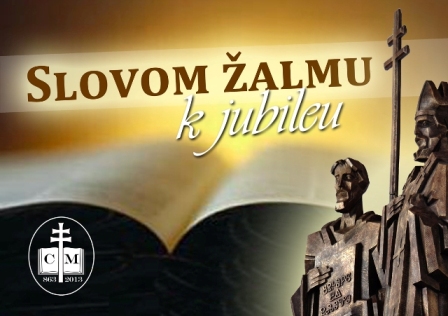 Priebeh stretnutia
Večerné chvály
		Otec biskup Mons. R. Baláž

Selce a Bratislava 
		Historický exkurz – P. Baláž

Bože, ty si môj Boh (Žalm 22)
		Čítanie a výklad žalmu - B. Štrba

Diskusia 

Modlitba

Občerstvenie
SŽkJ 3 - Bože, ty si môj Boh (Ž 22)
11.4.2011
2
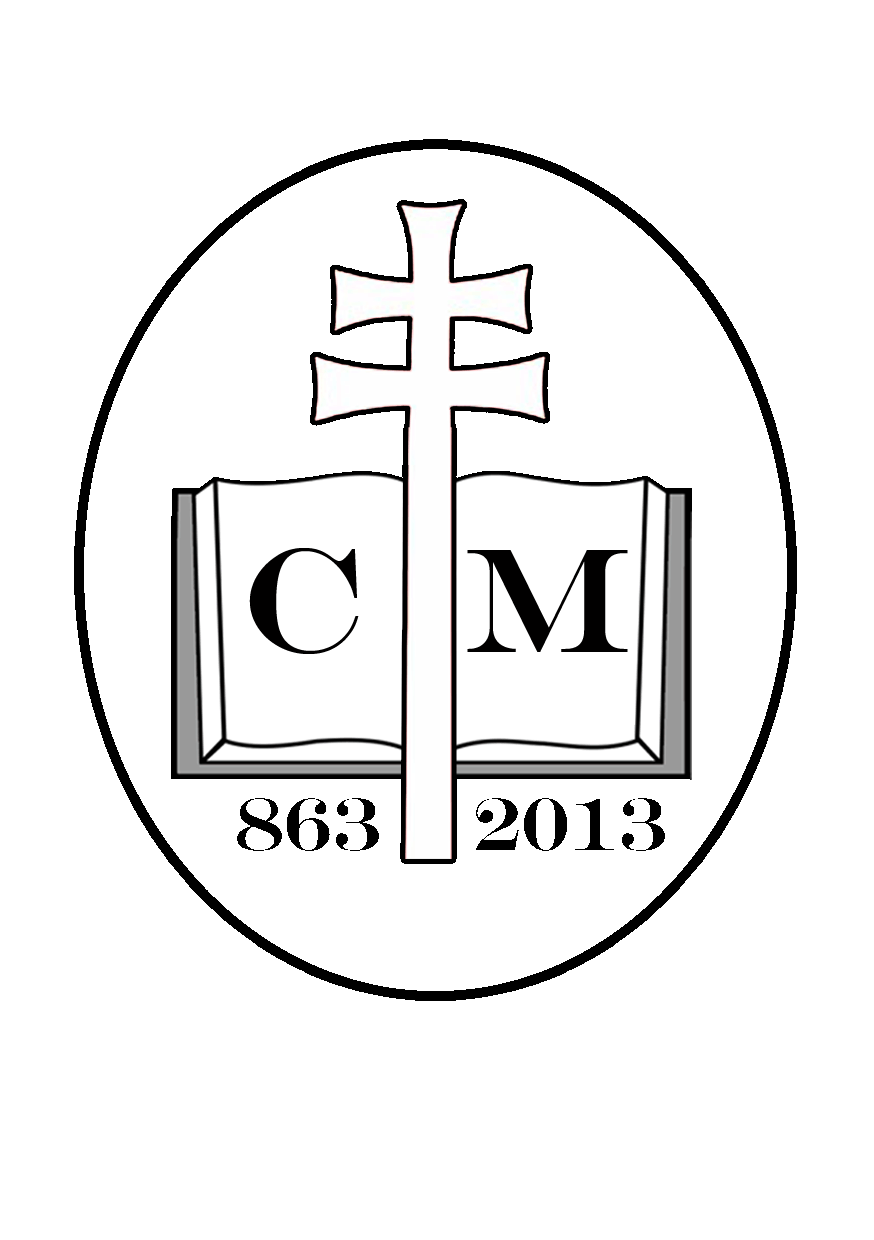 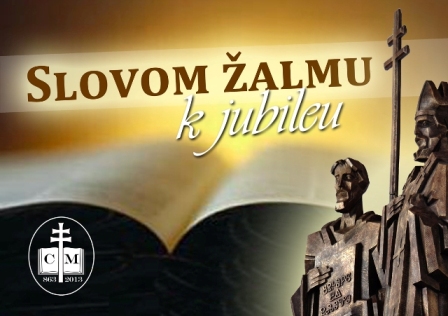 Selce a Bratislava
Historický exkurz
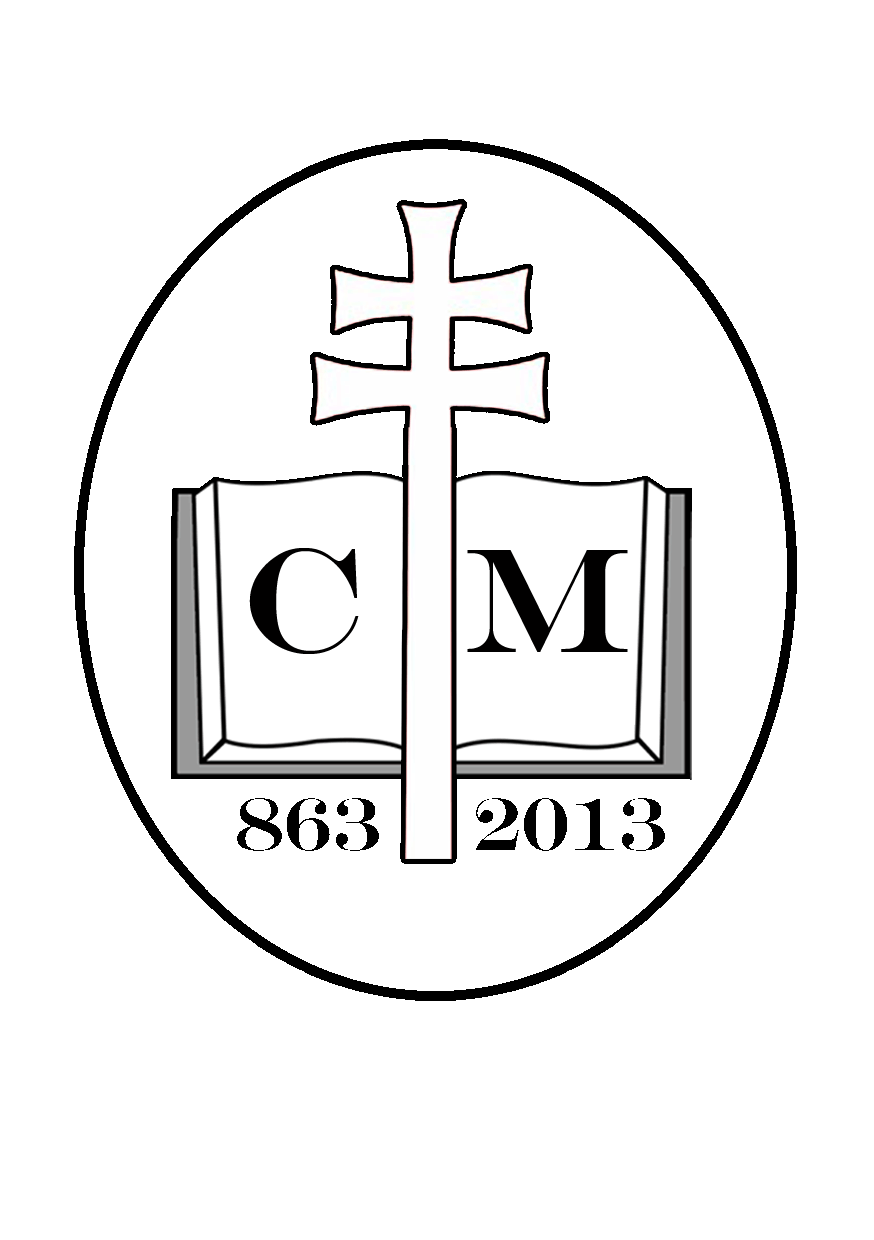 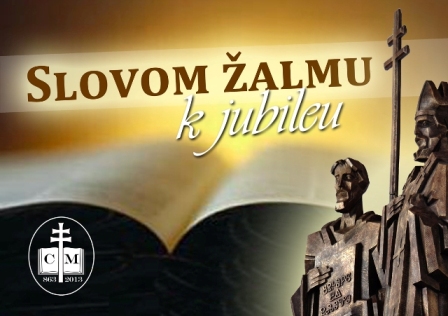 Bože, ty si môj Boh
Ž 22 – Bolestný nárek a radostný príbeh
Postup pri čítaní a výklade
1. Usadenie žalmu v kontexte Žaltára

2. Skladba Žalmu 22

3. Témy žalmu
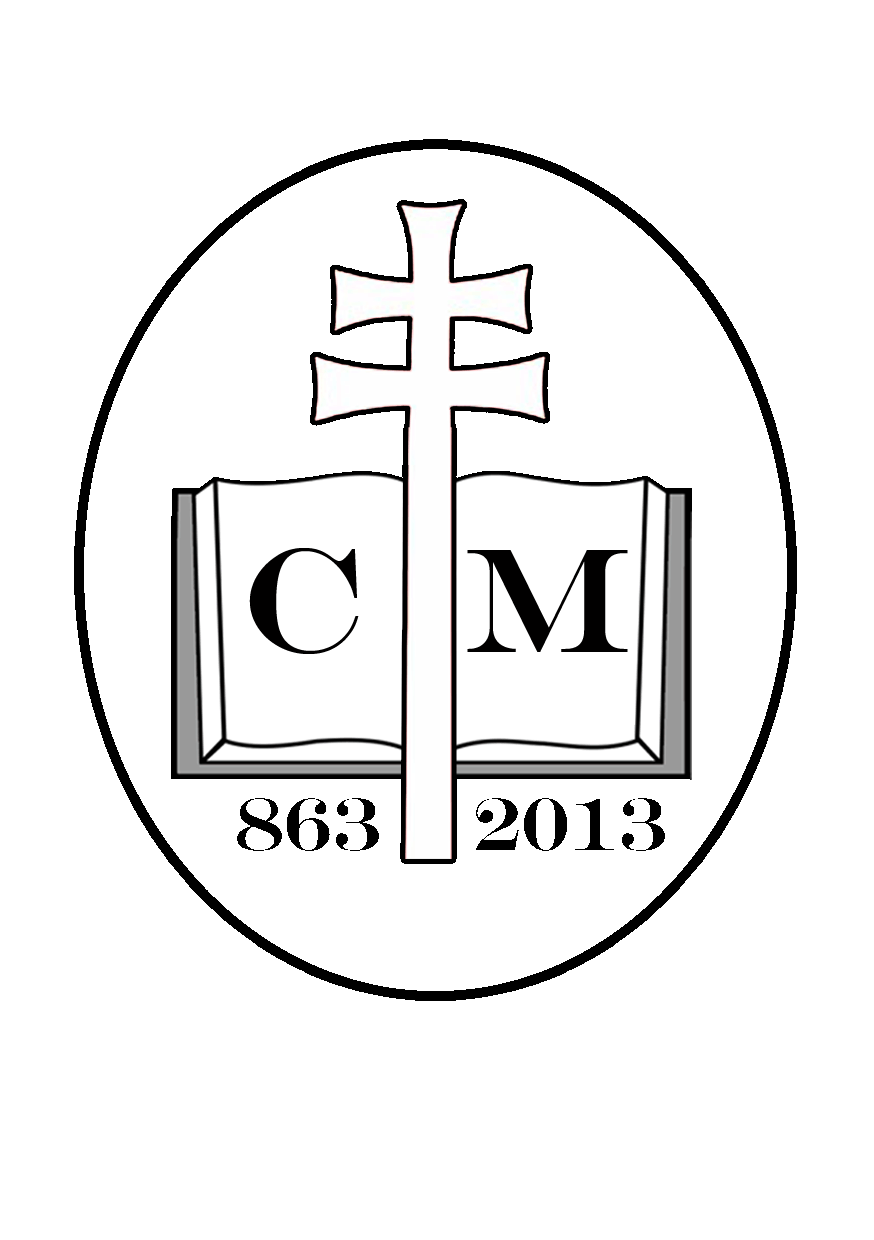 SŽkJ 3 - Bože, ty si môj Boh (Ž 22)
11.4.2011
5
1. Usadenie žalmu v kontexte
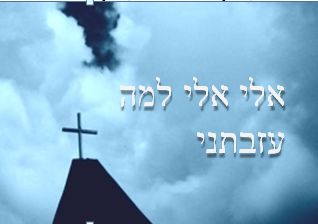 Prvá kniha Žaltára  - Ž 3–41
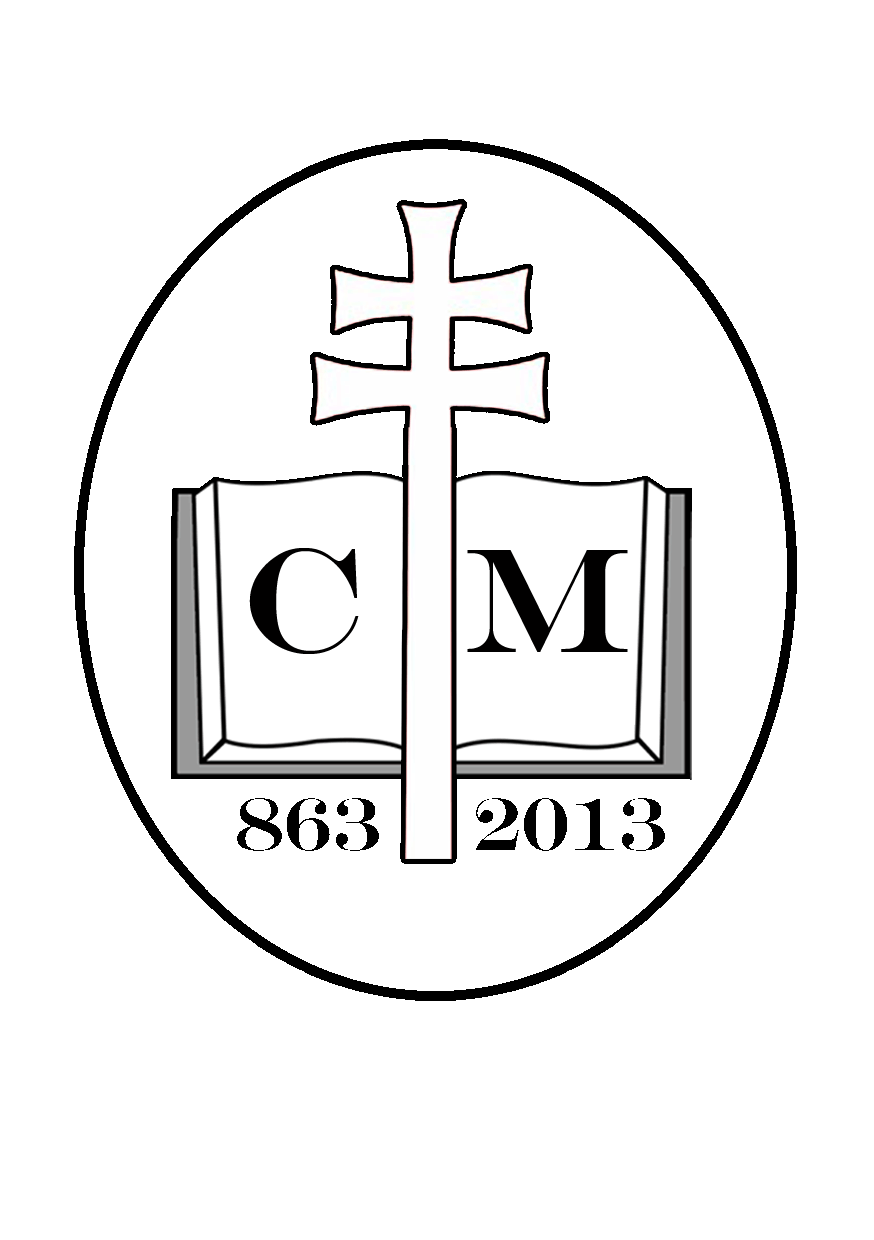 SŽkJ 3 - Bože, ty si môj Boh (Ž 22)
11.4.2011
6
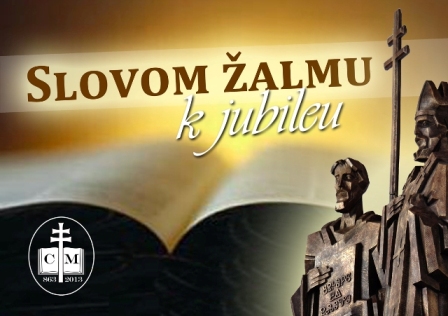 Žalmy v 1. knihe : 2. blok
Ž 3 – 14 – prosebné 
Ž 15 – 24 – chválospevy
Ž 25 – 34 – vďakyvzdania
Ž 35 – 41 – prosebné
A 15 Liturgia vstupu do Chrámu
  B 16 – Dôvera
    C 17 – Prosba
       D 18 – Kráľovské  slová 
	      E 19 – Hymnus 
       D´ 20-21 – Kráľovské slová 
    C´ 22 – Prosba 
   B´ 23 – Dôvera
A´ 24 Liturgia vstupu do Chrámu
Mesiášsky žaltár 1–89
Teokratický žaltár 90 – 150
SŽkJ 3 - Bože, ty si môj Boh (Ž 22)
11.4.2011
7
2. Skladba Žalmu 22
Hlavné časti žalmu
Tematické piliere žalmu
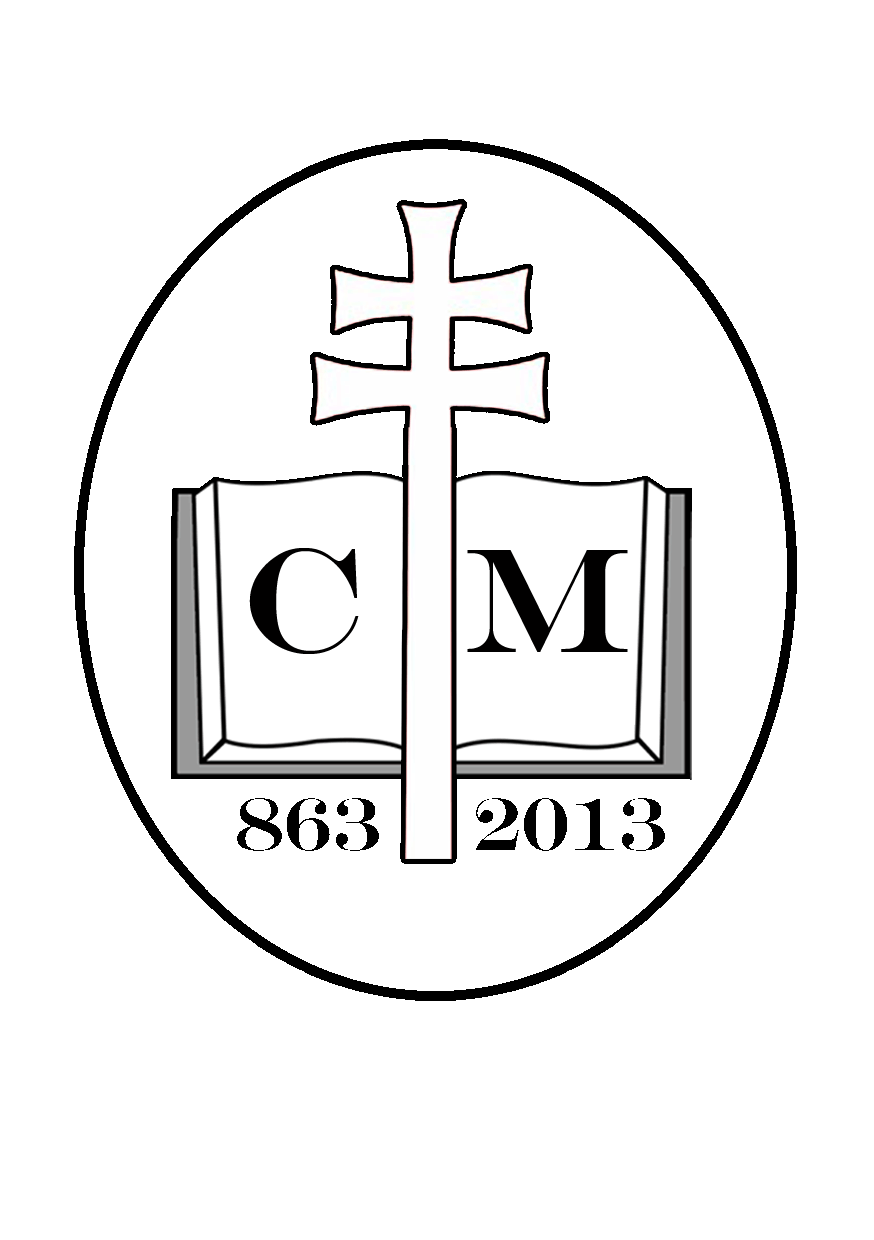 SŽkJ 3 - Bože, ty si môj Boh (Ž 22)
11.4.2011
8
Žalm 22 a jeho hlavné časti
Prosebný žalm 

Nárek (vv. 1-22)	
I. Náreku z utrpenia, úzkosti, opustenosti 	(vv. 2-12)
II. Kritická situácia – živý stav bez života (vv. 12-22)

Vďakyvzdanie (vv. 23-32) 
I. Eucharistia chudobných Izraela 	(vv. 22-27)
II. Národy sa obrátia k PÁNOVI 	(vv. 28-30)
III. Význam pre budúce pokolenia 	(vv. 31-32)
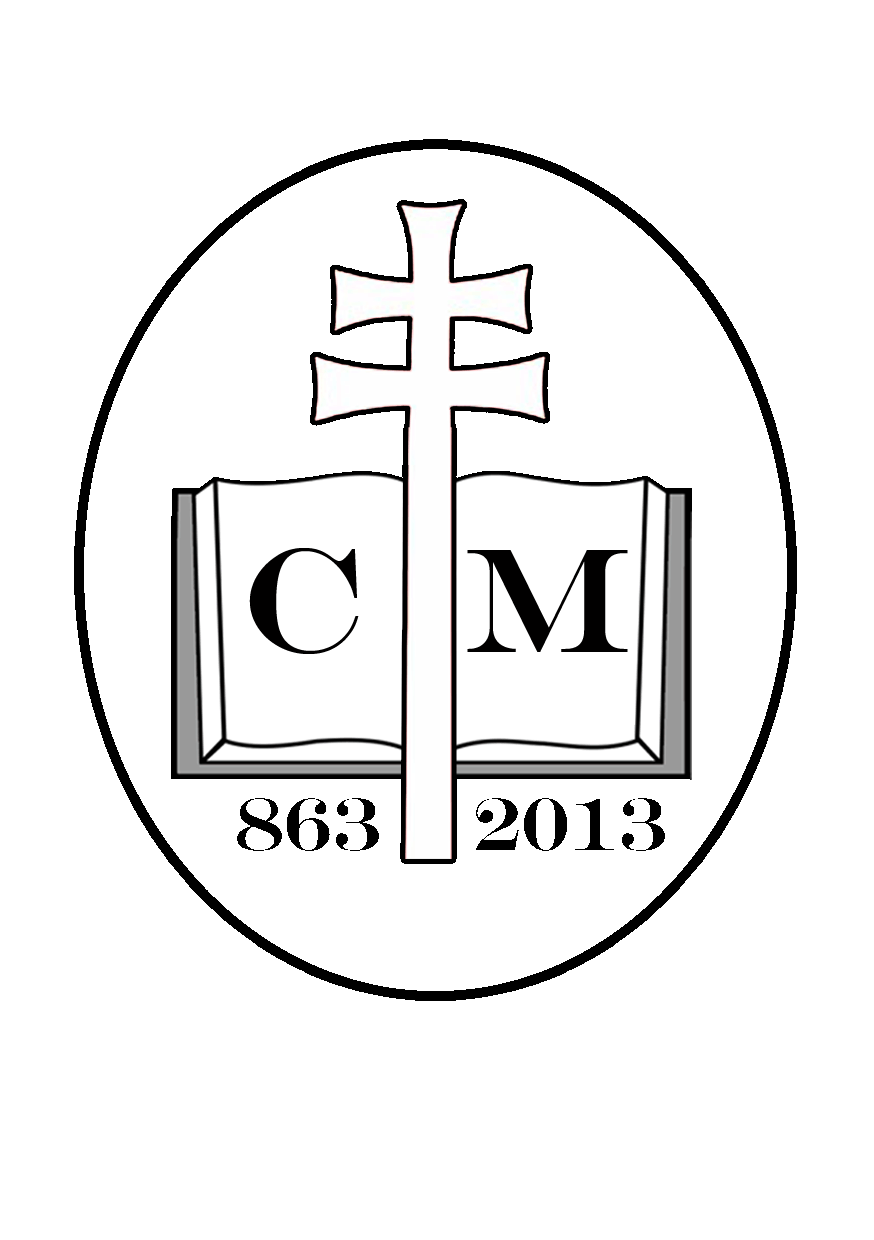 SŽkJ 3 - Bože, ty si môj Boh (Ž 22)
11.4.2011
9
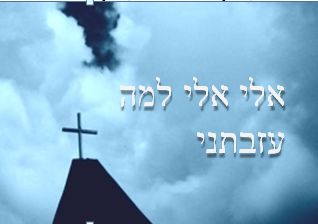 Tematické piliere žalmu
Typická hodnota žalmu
Tvorí a zovšeobecňuje postavu utrpenia nevinného, prenasledovaného ľuďmi a vyslobodeného Bohom
Vteľuje túto postavu a uskutočňuje ju ako ideál a príklad
Teologická hodnota žalmu
Žalm vykladá skúsenosť utrpenia a oslobodenia vo svetle viery v Boha; 
Žalm preniká do hĺbok tajomstva bolesti a utrpenia, až do jeho paradoxu – do jeho plodnosti 
Ponúka kľúč na interpretáciu Ježišovho utrpenia
Evanjelisti a pašie
Nevymýšľali fakty a ani ich sucho nereprodukovali
Bez problémov opisujú utrpenie nášho Pána, a súčasne sa vnárajú do tajomstva Božieho plánu – utrpenia a smrti pre spásu našu.
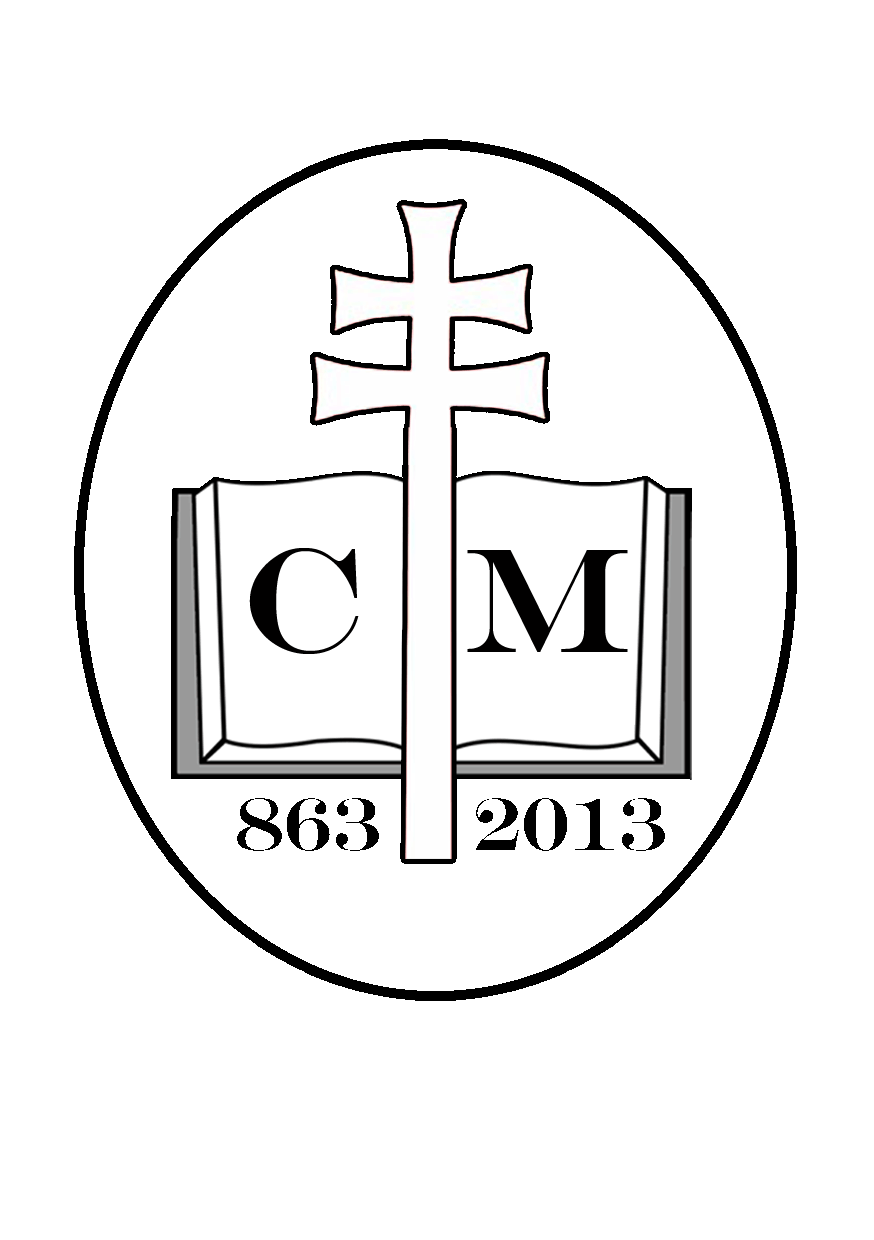 SŽkJ 3 - Bože, ty si môj Boh (Ž 22)
11.4.2011
10
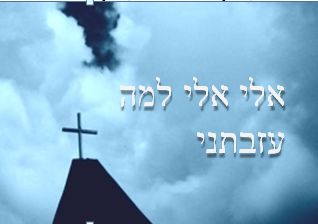 3. Témy žalmu
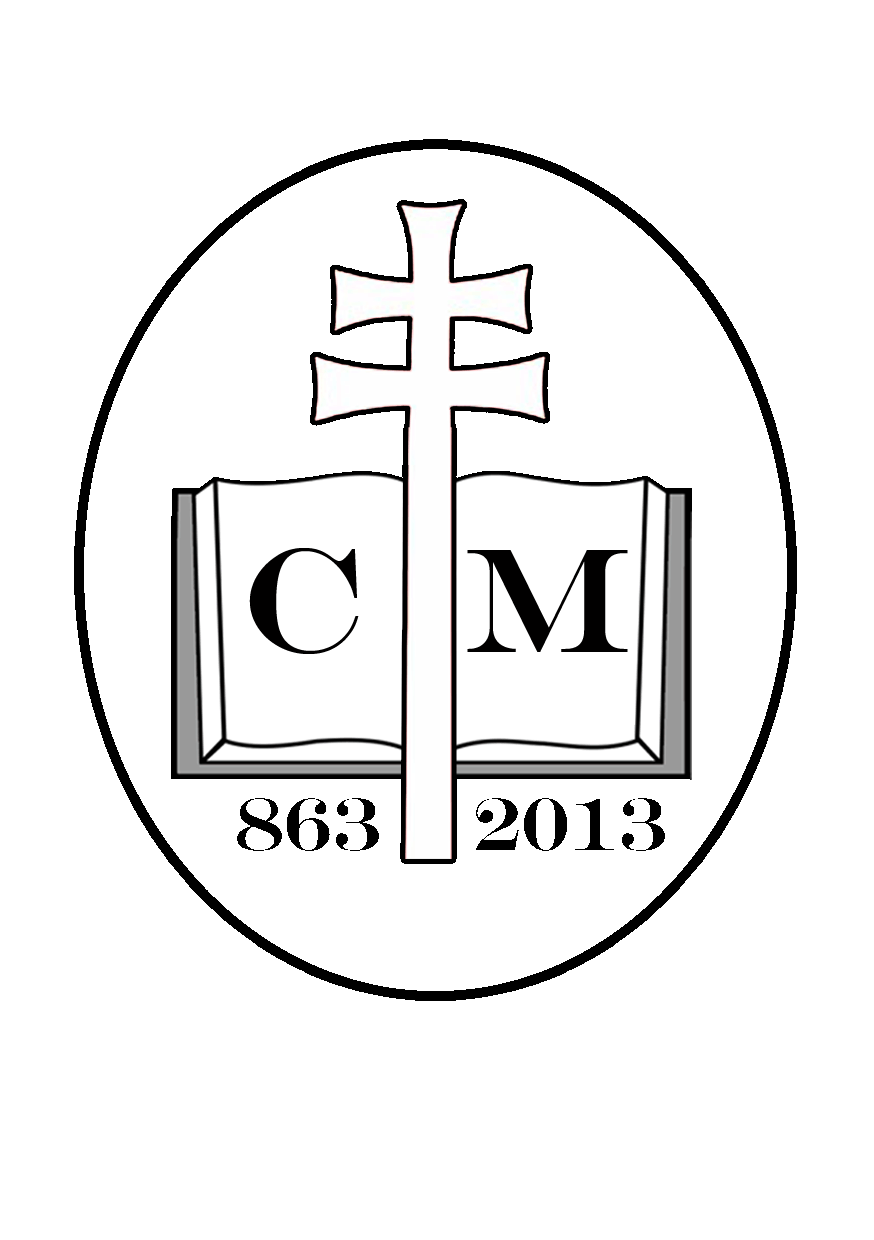 SŽkJ 3 - Bože, ty si môj Boh (Ž 22)
11.4.2011
11
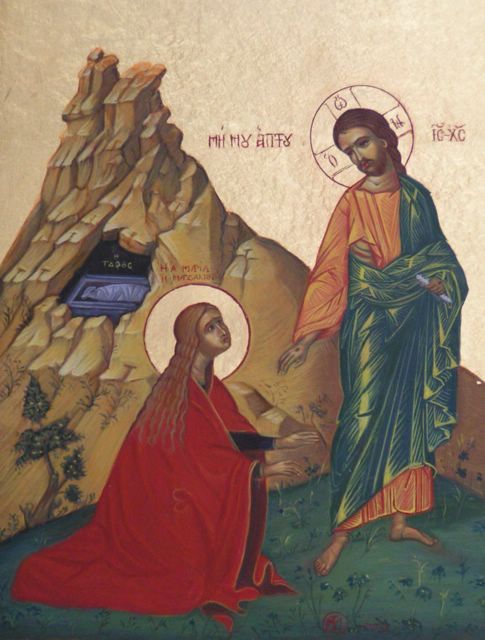 Petrovo vyznanie
Daniel L. Dew 
marec 2011
Magdaléna a Zmŕtvychvstalý
SŽkJ 3 - Bože, ty si môj Boh (Ž 22)
11.4.2011
12
Niektoré témy
Skutočnosť náreku - podklad pre dialóg

Objav dôvery

Realita úzkosti

Váha nepriateľov 

Naliehavosť modlitby
Rozprávať, chváliť PÁNA

Spoločenstvo bohabojných 

PÁN nepohŕda anavím

Chvála a adorácia

Národy adorujú PÁNA

PÁNOVO kráľovstvo
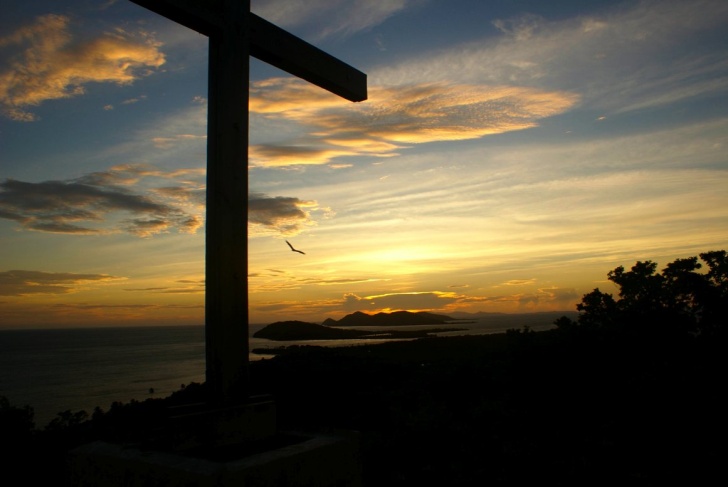 SŽkJ 3 - Bože, ty si môj Boh (Ž 22)
11.4.2011
13
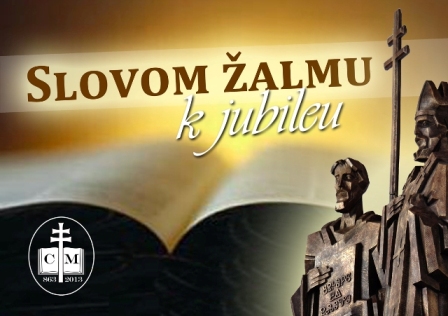 9. máj 2011Slovom žalmu k jubileu
Historický exkurz
	Dubové (Slovenské Pravno) a Devín 
Čítanie a výklad žalmu 
	Pán je môj pastier (Žalm 23)
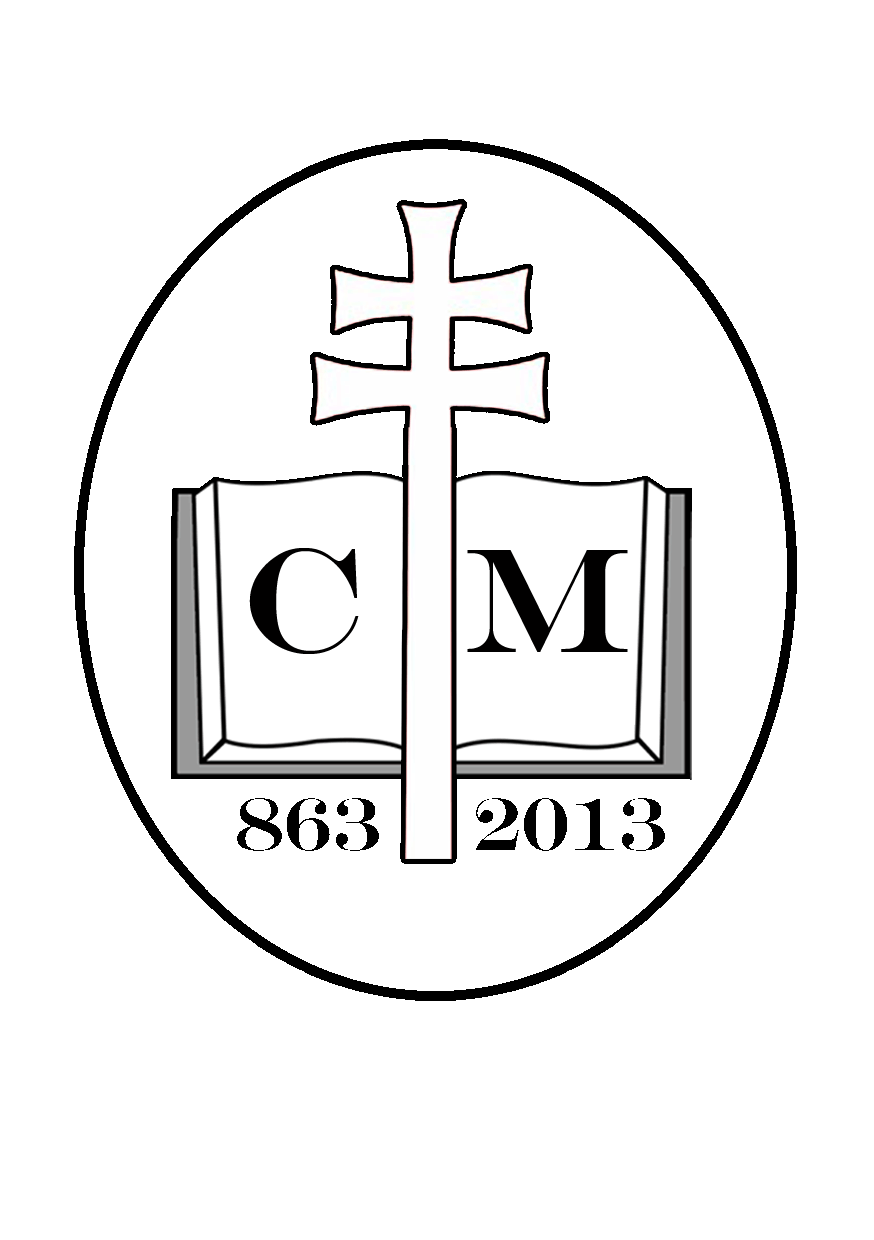 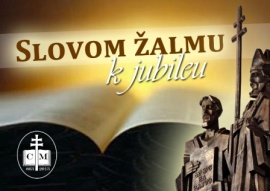 SŽkJ 3 - Bože, ty si môj Boh (Ž 22)
11.4.2011
15